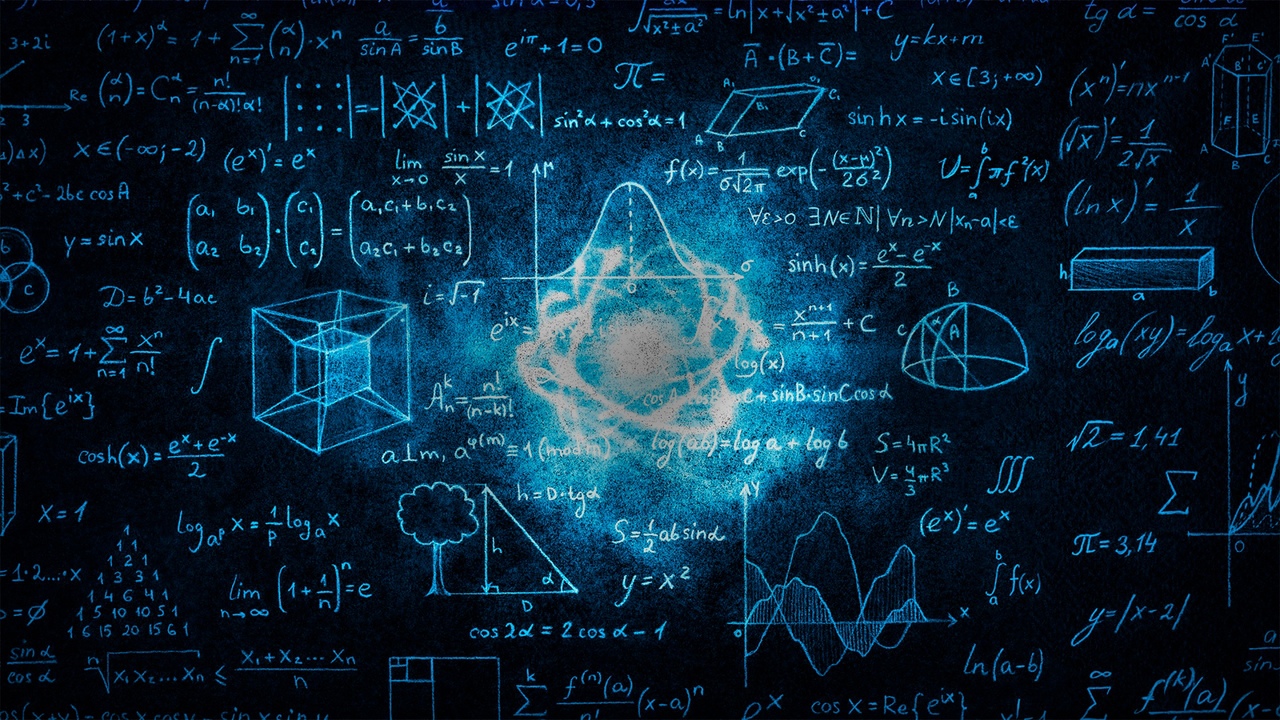 ExAM QUIZ TRAININGг. Ростов-на-Дону2023
Мироненко Мирон, 11 класс
МАОУ «Школа №96 Эврика-Развитие
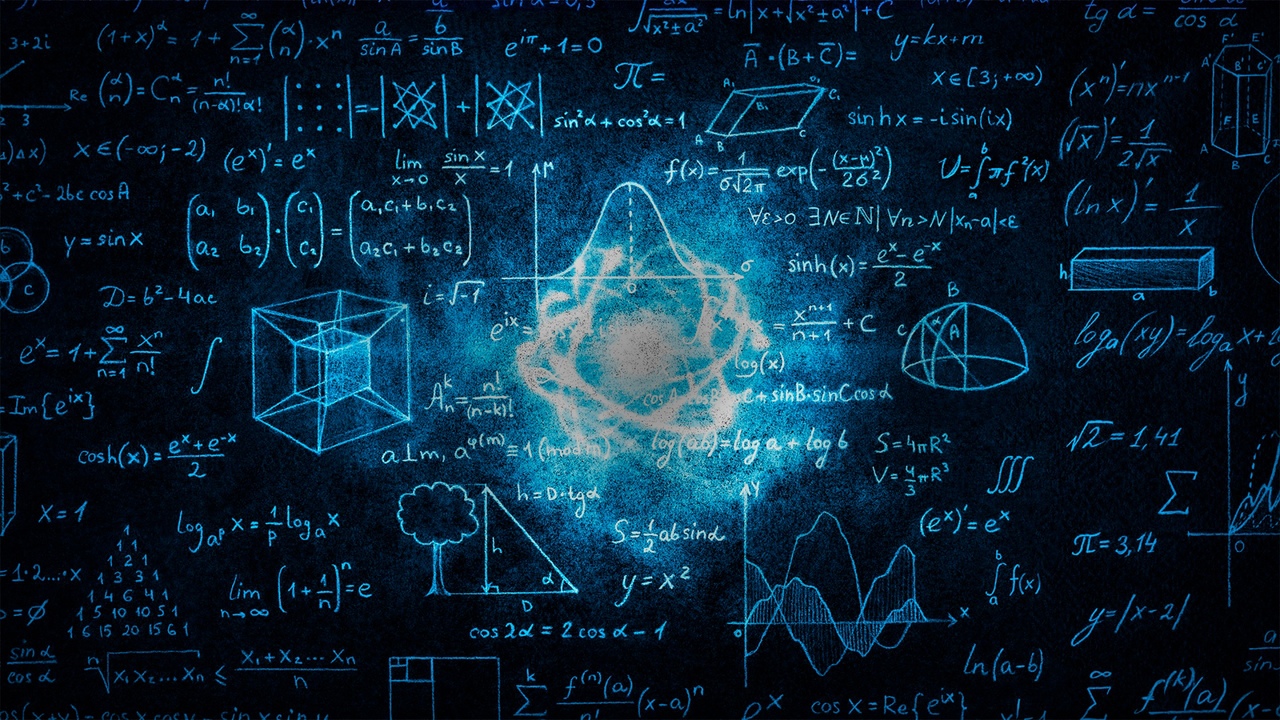 АКТУАЛЬНОСТЬ
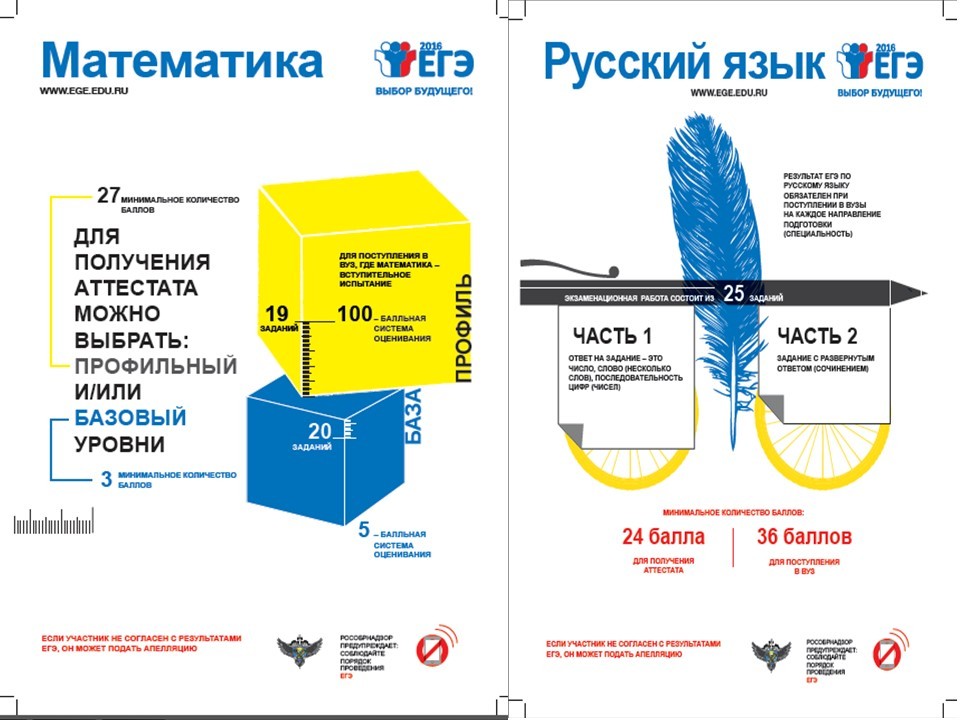 ЕГЭ - актуальная реальность.
 Значение тестовых технологий в образовательном процессе растёт 
 Есть необходимость разработать систему тестов по математике
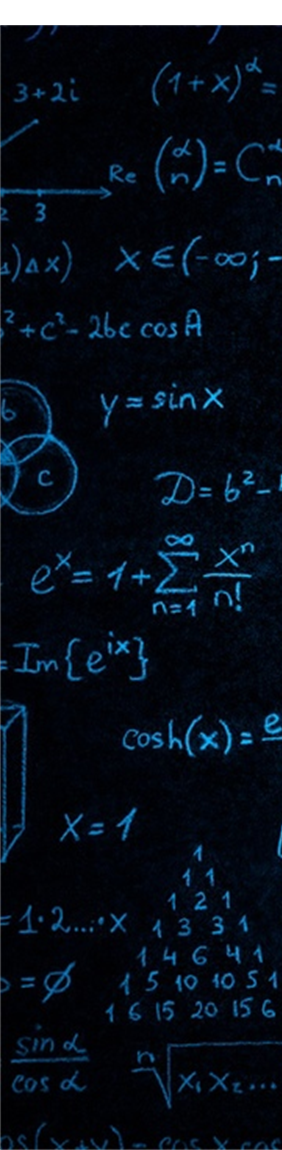 ЦЕЛЕВАЯ АУДИТОРИЯ
Проект будет полезен ученикам 10-11 классов
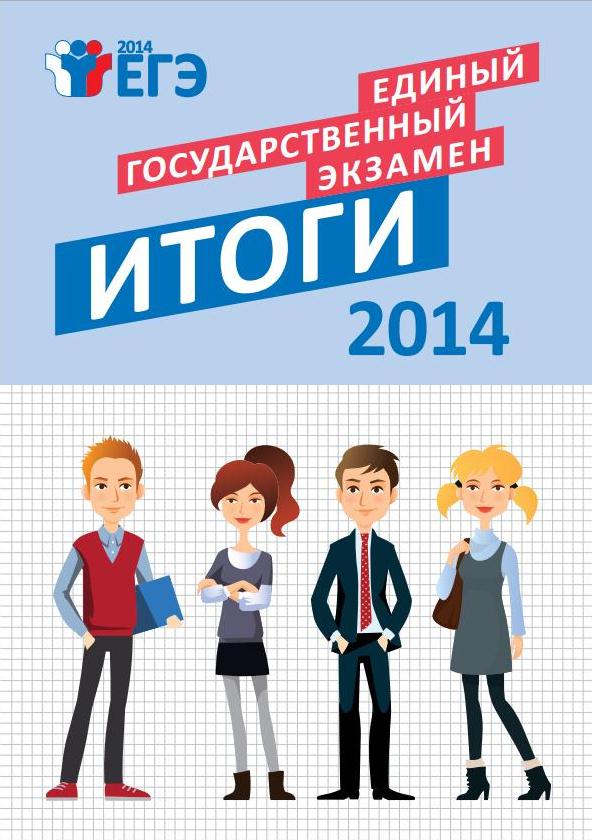 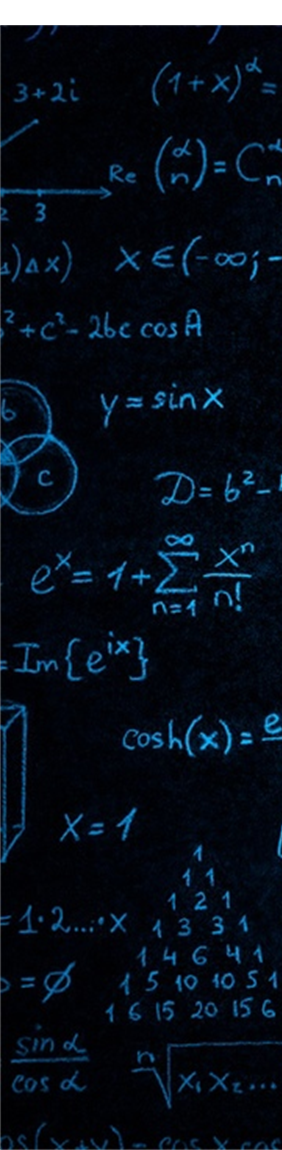 ПРОБЛЕМАТИКА
«Как подготовиться к успешной сдаче ЕГЭ, используя возможности сети интернет?» .Большинство школьников не видят свои ошибки при выполнении заданий в ЕГЭ. Таким образом, нужно написать сайт, который будет указывать на те задания, в которых у решающего ошибка.
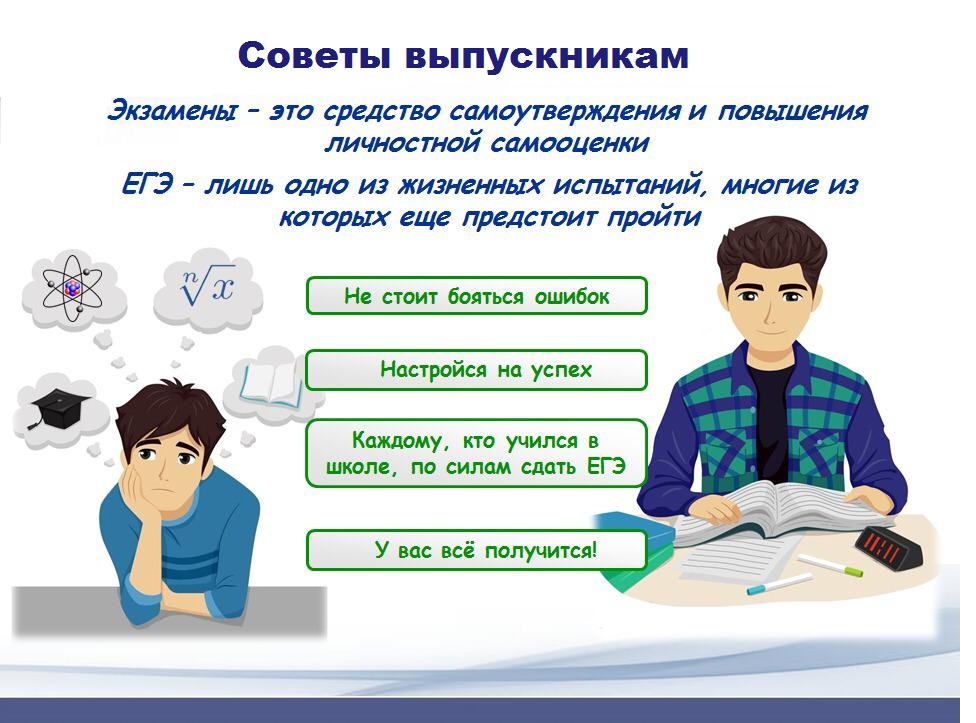 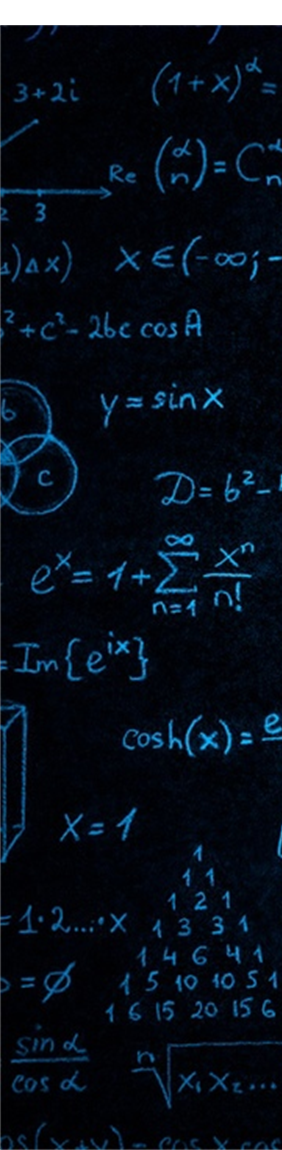 ЦЕЛИ И ЗАДАЧИ
Цель: научить правильно выполнять задания ЕГЭ по математике, опираясь на предоставленные тесты сайтом.
Задачи: 
Повысить интерес и мотивацию к изучению математики
Развивать навыки самостоятельной работы
Написать сайт, на котором будет представлен тест, предлагающий решить любое задание из ЕГЭ по математике
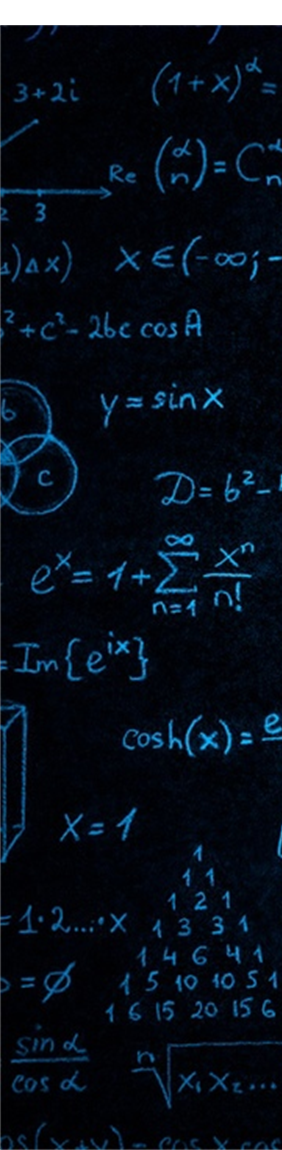 ЭТАПЫ РЕАЛИЗАЦИИ ПРОЕКТА
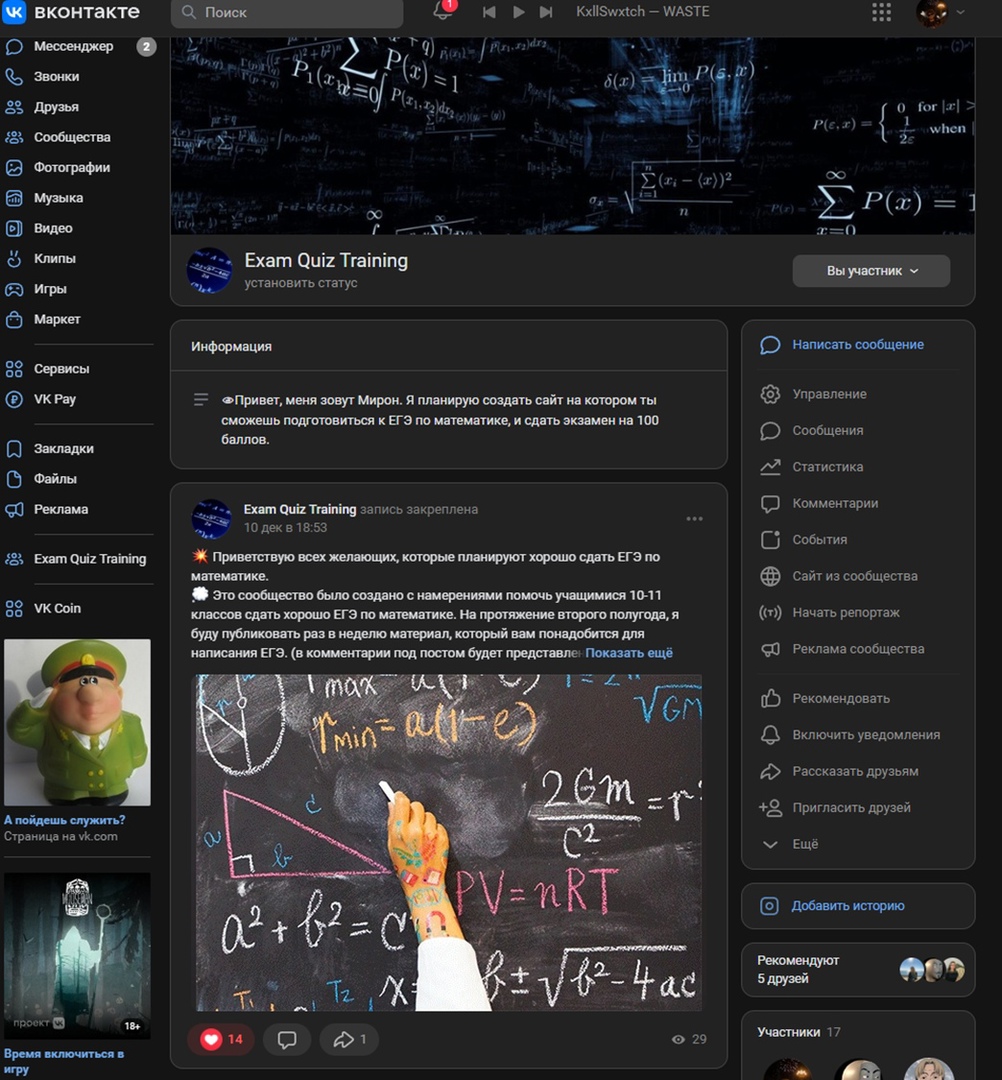 1. Разработан сайт, на котором расположены квизы (тесты)
2. Создана страница проекта в ВК, где, выкладывается материал, который требуется изучить перед прохождением теста.
3. Разработана серия тестов
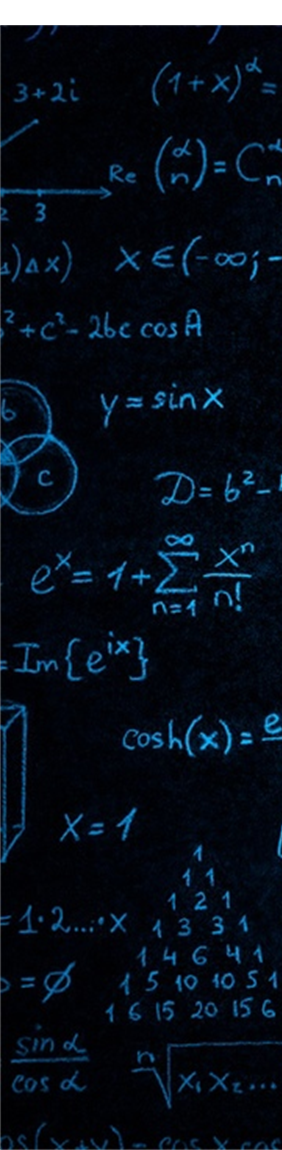 ПРОДУКТ ПРОЕКТА
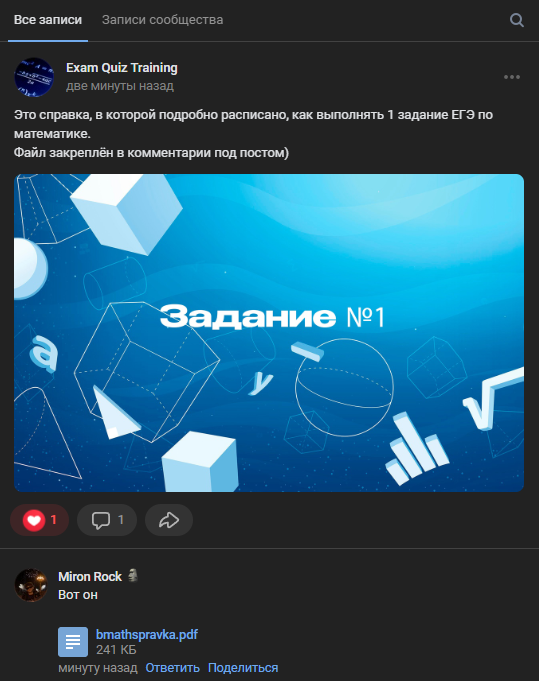 Разработка и апробация тренажера, по подготовке к ЕГЭ, благодаря которому ученик может готовиться самостоятельно.
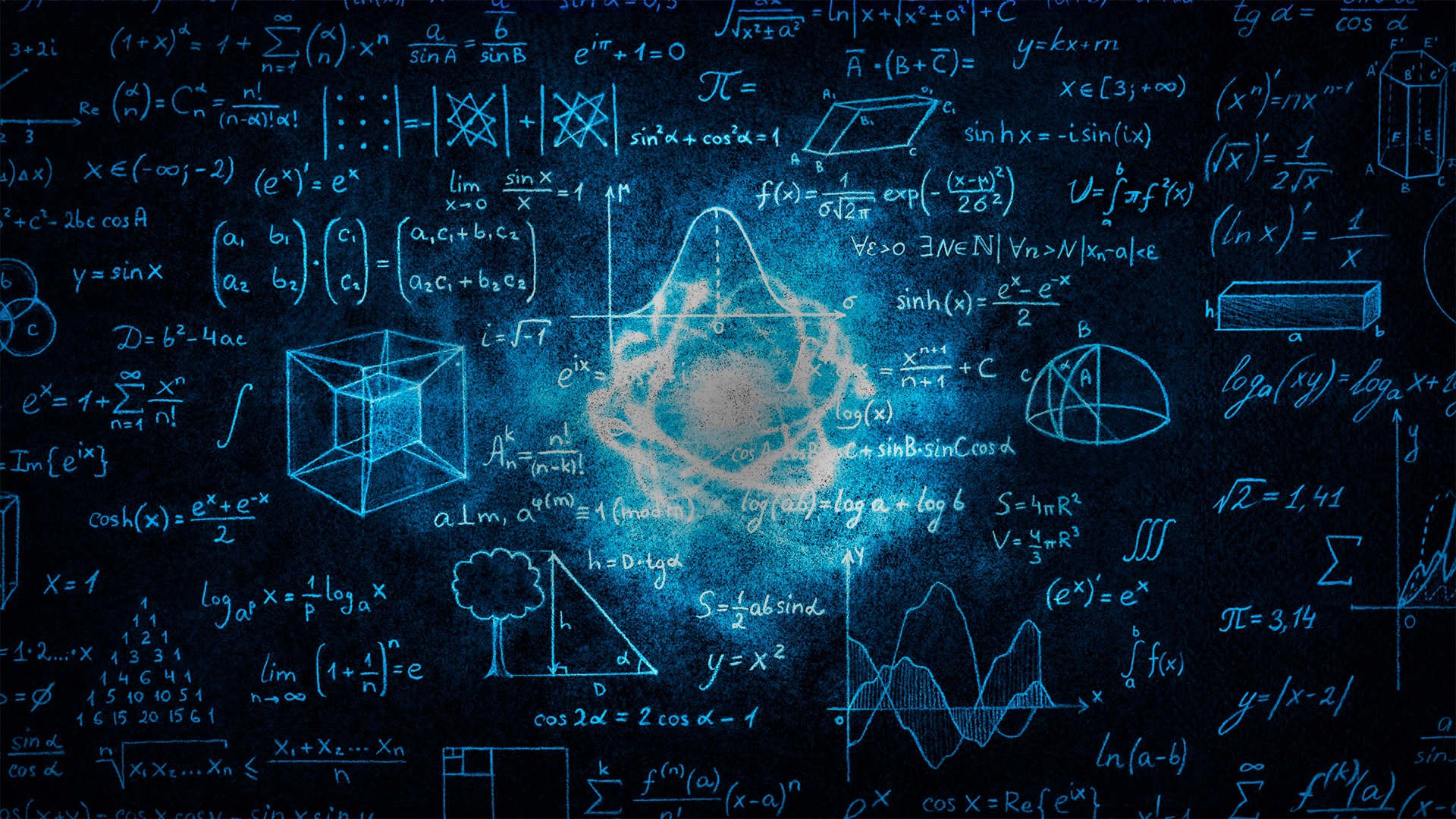 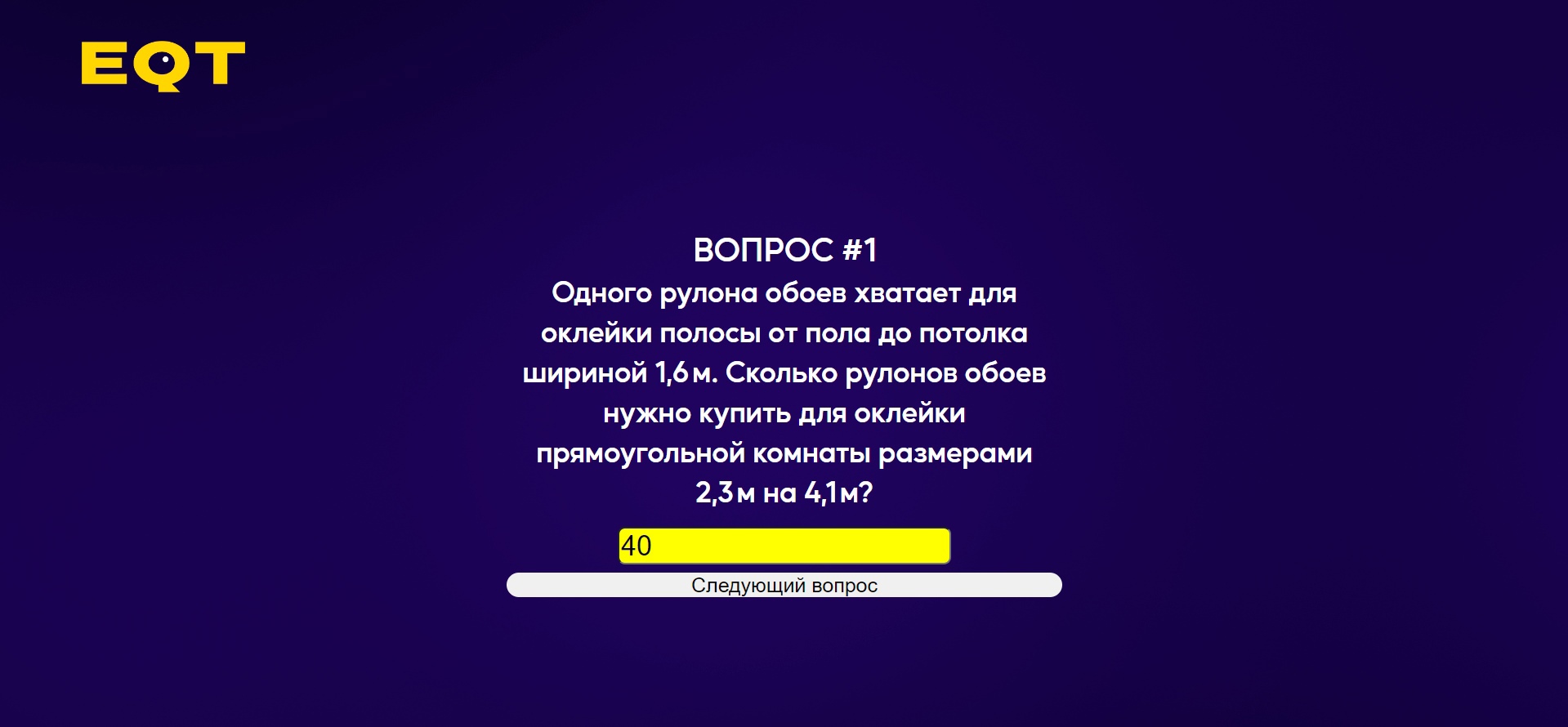 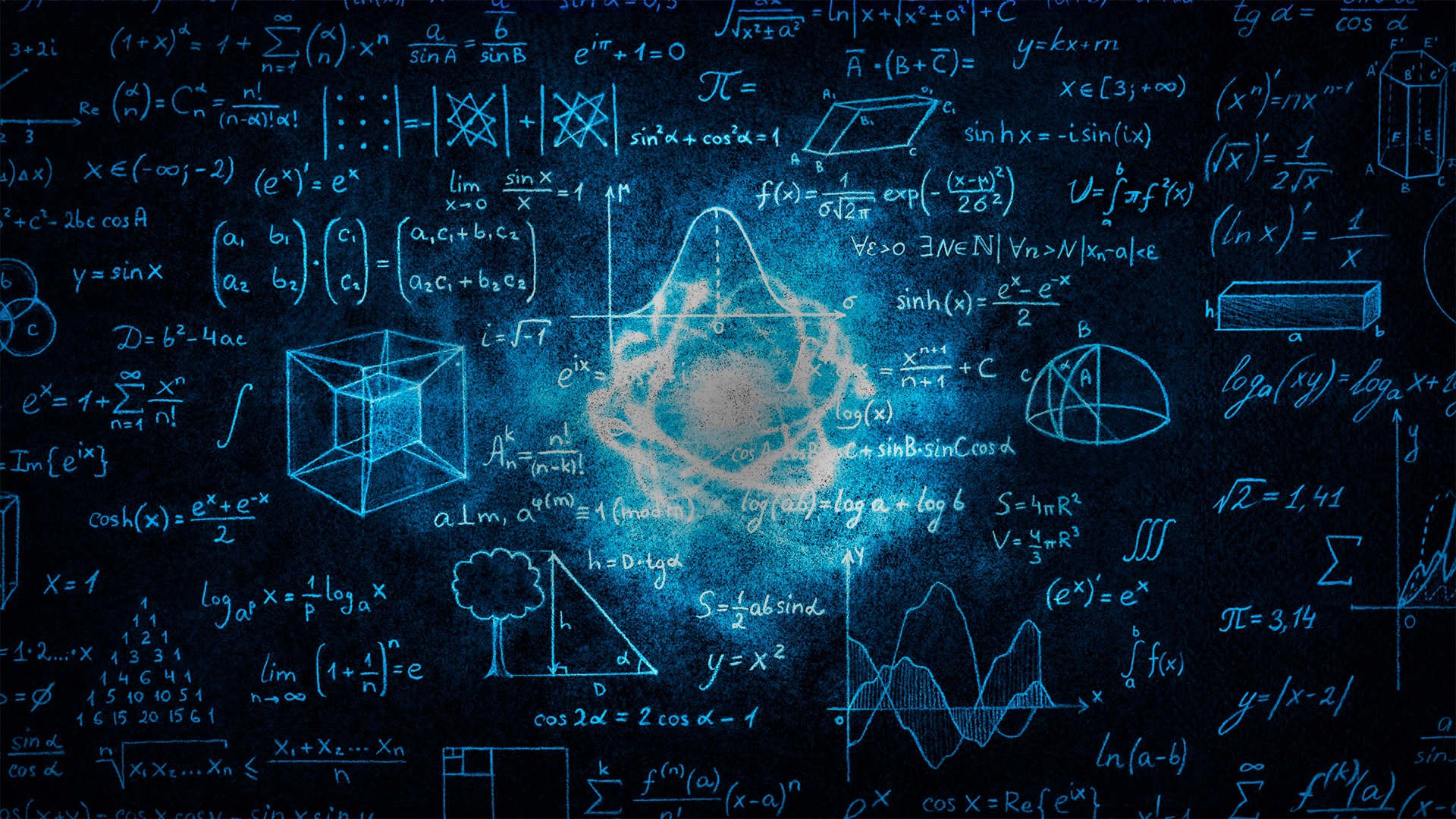 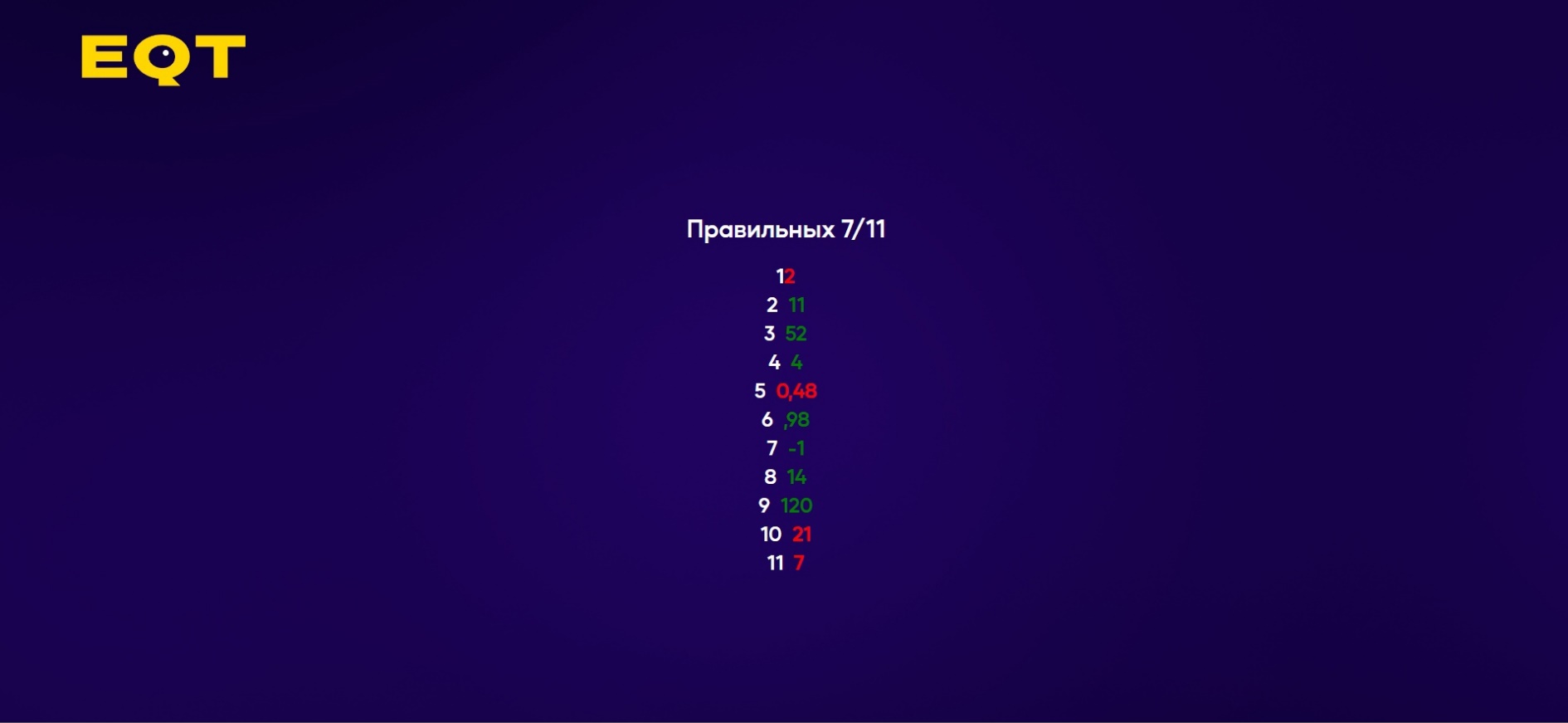